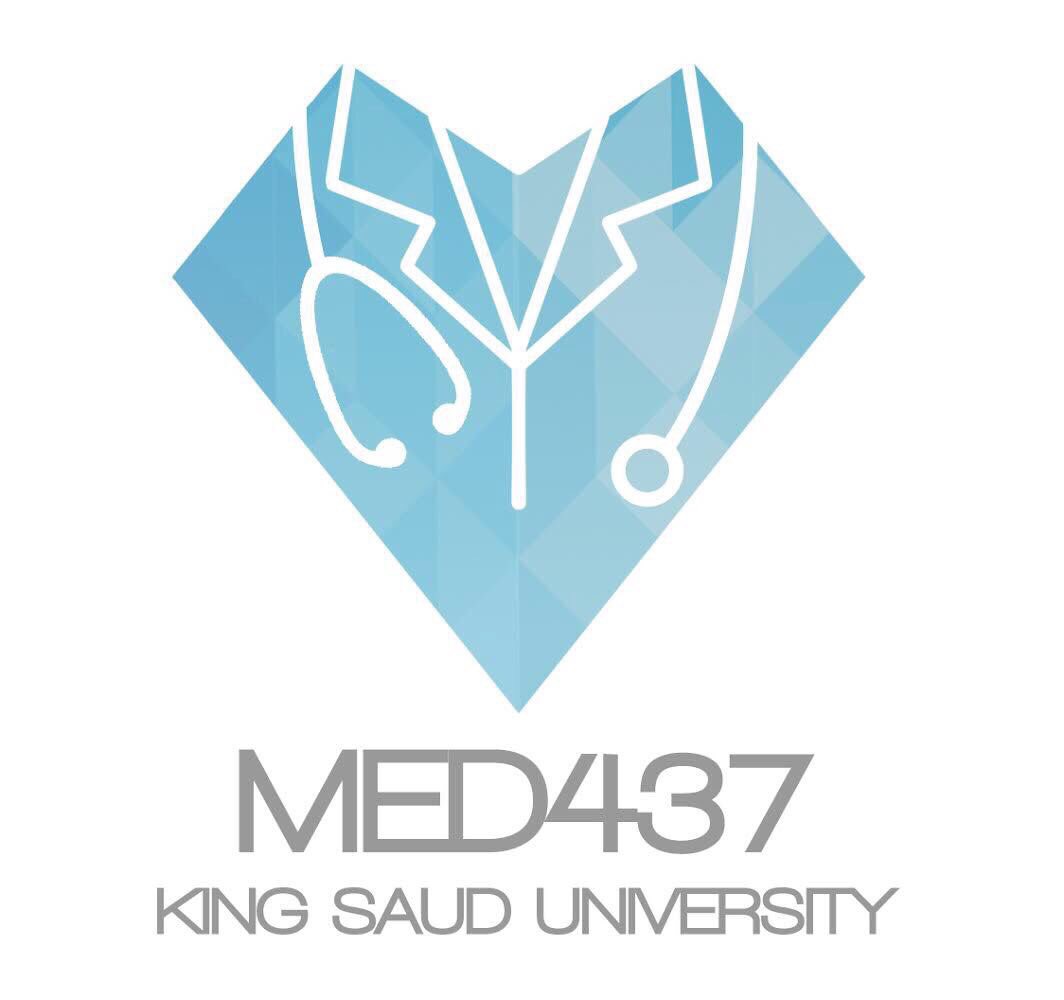 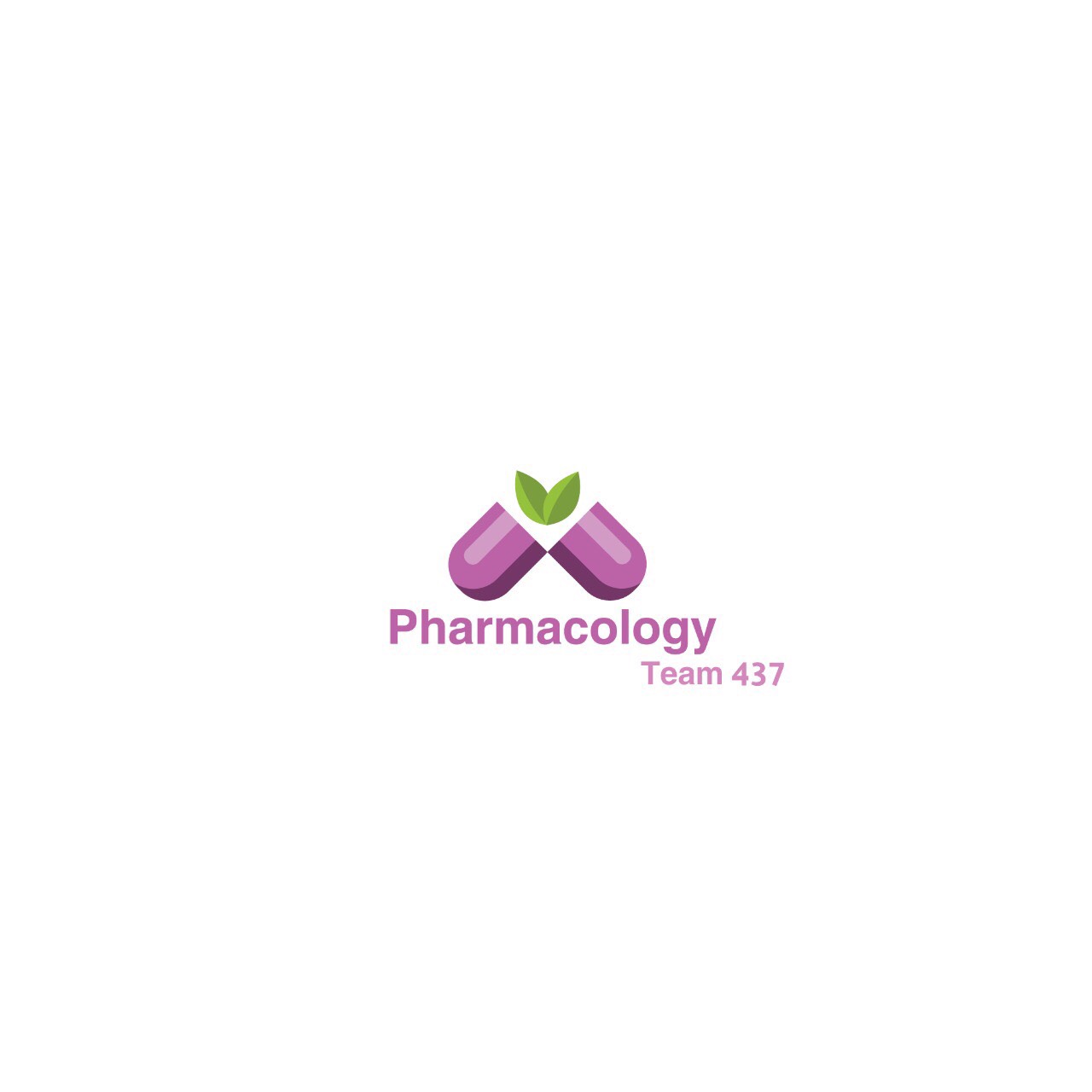 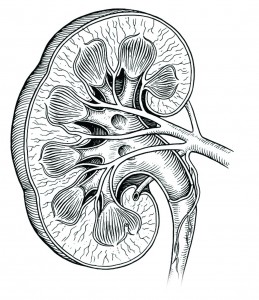 Drugs of Renal Block
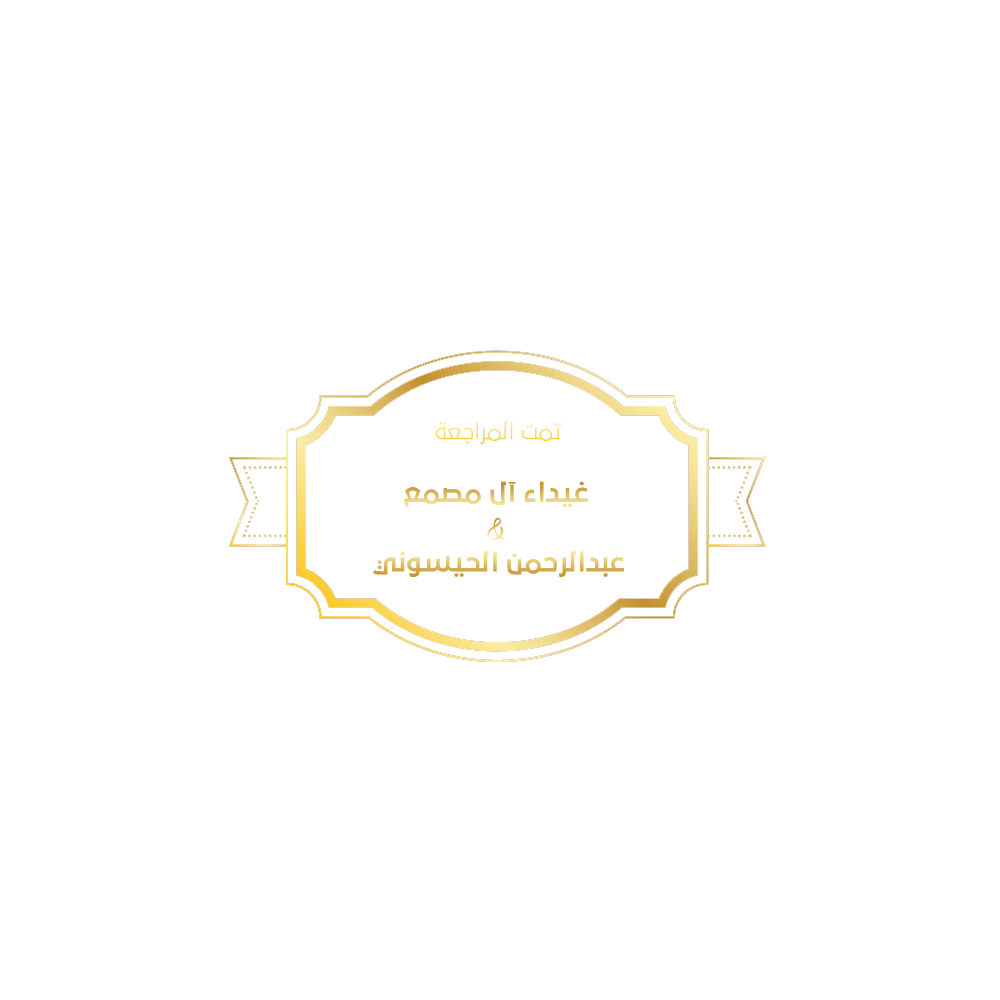 Important    Notes    Extra
Renal Excretion
Renal excretion of drugs occurs through
Glomerular filtration
Active tubular secretion
Passive or active tubular reabsorption
1-Glomerular filtration
Glomerular filtration occurs to :
➢ Low MW drugs. ➢ Only free drugs. ➢ Polar or ionized. e.g aminoglycosides 
➢ Drugs with low volume of distribution.
2-Active tubular secretion
General characteristics of active tubular secretion include;
1-carrier mediated.
2- saturable. 
3-Requires energy. 
4-transports drugs against concentration gradients. 5-Non-specific.
Types of Transporters
Transporters for organic bases
Transporters for organic acids
Morphine
Catecholamines 
Atropine 
Quinine.
Aspirin
Penicillin
Sulfonamides
Probenecid
Renal Excretion
Competition Between Drugs For Same Transporter
Beneficial Competition between Drugs
Harmful Competition between Drugs
Probenecid and Penicillin G
Probenecid and Nitrofurantoin
Passive or Active Tubular reabsorption
Only lipid soluble drugs are passively reabsorbed

Ionized drugs are poorly reabsorbed

Endogenous substances such as glucose, uric acid, electrolytes, amino acids, and vitamins are actively reabsorbed. Probenecid will inhibit the reabsorption of uric acid so is uricosuric drug.

Occurs in DCT and collecting ducts.
Factors Affecting Renal Excretion of Drugs
Blood flow to the kidney 
Physiochemical properties of drugs
Molecular weight 
 Lipid solubility  
Degree of ionization  
Volume of distribution  
Binding character 


Biological factor e.g. age
Disease states 
Urine pH
Molecular weight 
 Lipid solubility  
Degree of ionization  
Volume of distribution  
Binding character
Renal Excretion
Urine is normally slightly acidic and favors excretion of basic drugs.
Urine acidification by ammonium chloride (NH4Cl) increases excretion of basic drugs.
Urine alkalization by by sodium bicarbonate NaHCO3 increases excretion of acidic drugs.

NSAIDS e.g aspirin and ibuprofen inhibits the production of PGs and therefore reduces renal perfusion and GFR.
Urinary pH trapping (Ion trapping)
Orders of Elimination:
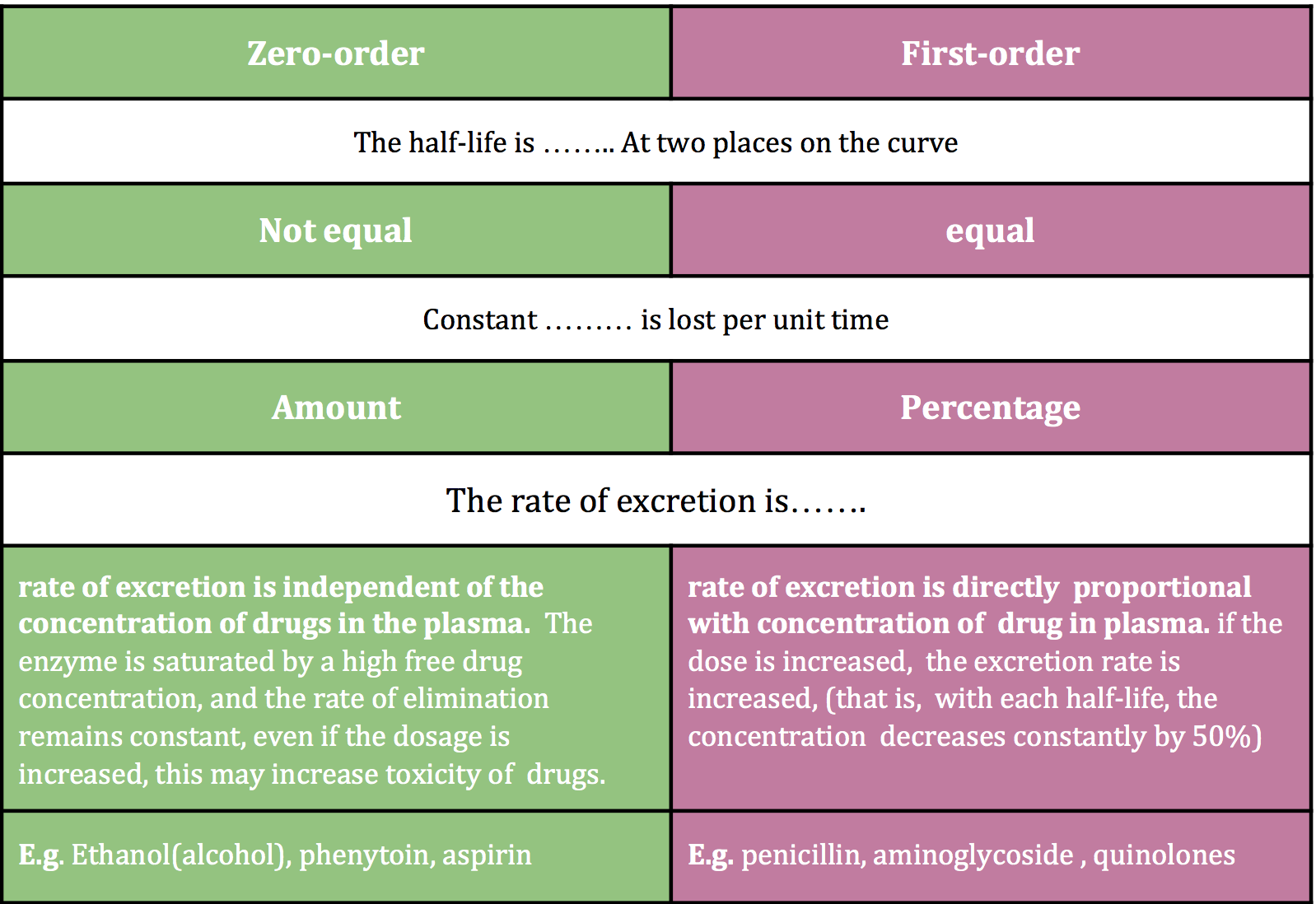 What do we do in the case of renal impairement ?
Drugs that are primarily excreted by the kidney need dose adjustment when creatinine clearance is below 60 ml/min.  Minor dose adjustment if CrCl = 30-60 mL/min.  Major dose adjustment if CrCl < 15mL/min.  Monitor blood levels of drugs (therapeutic drug monitoring).
Drugs of Renal Block
3. Displace bilirubin (kernicterus)
4. Bleeding and hemolytic anemia
Drugs of Renal Block
Drugs of Renal Block
Drugs of Renal Block
Drugs of Renal Block
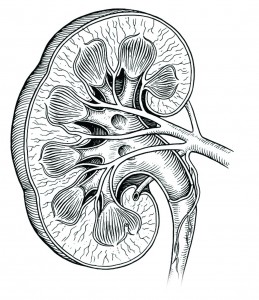 “It is not hard, you just made it to the end!”
Team Leaders:
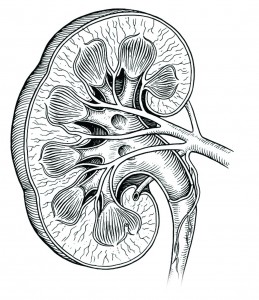 Yazeed Alharbi
& Hadeel Awartani
Thanks for those who worked on this lecture:
Nouf Al Otaibi
Dimah Al Araifi
Ghaida Al Sanad
Fatimah Al Bassam
Adel Alsuhaibani
Abdullah Almoaither
Faisal Alhawtan
References:
Doctors’ notes and slides
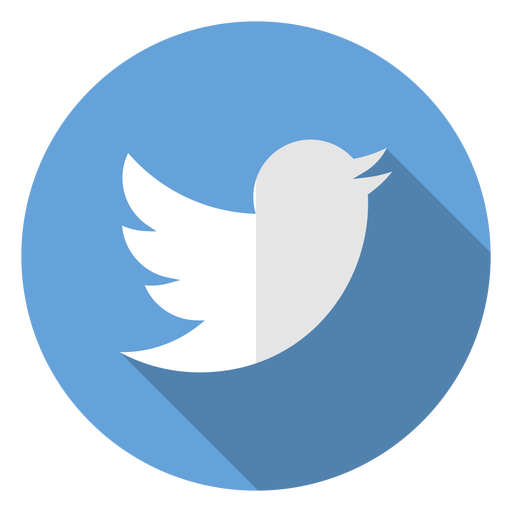 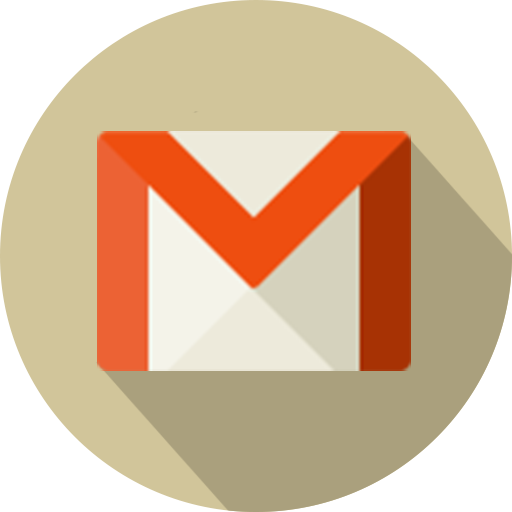 @Pharma4370
pharmacology437@gmail.com